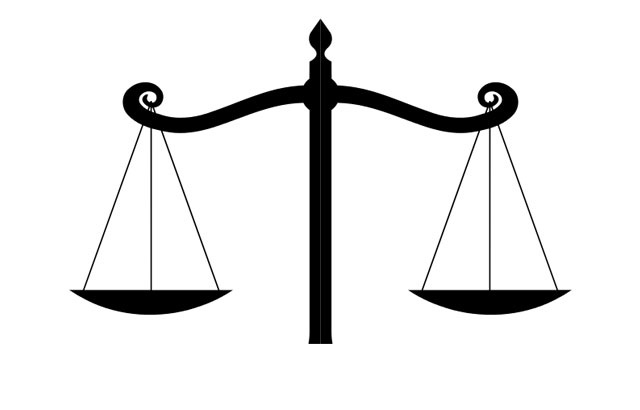 ADALET PSİKOLOJİSİ
2024- 2025 YILI BAHAR DÖNEMİ 
6. Ders
C. Sanık Psikolojisi
Suçlu olup olmadığı henüz kesin olarak bilinmeyen ancak kuvvetli suç şüphesiyle yargılama süreci içinde bulunan kişi sanık

Suç psikolojisi suç oluşturan eylemden başlar ve mahkumiyet alanını da kapsar.

Her sanığın suçlu olmamasından dolayı sanık psikolojisi ile suçlu psikolojisinin ayrıştırılması uygundur.
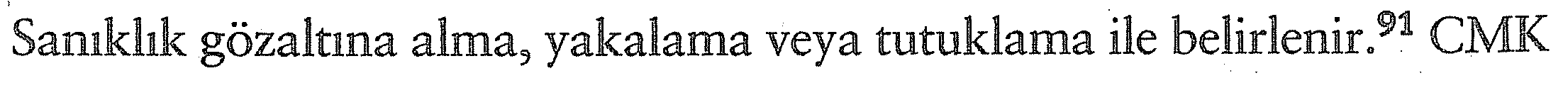 Ceza Muhakemesi Kanunu m.100: kişinin tutuklanması için kuvvetli şüphenin bulunması, kaçma tehlikesi veya delilleri karartma şüphesi ve muhakeme faaliyetine katılanlar üzerinde baskı kurması gerekmektedir.
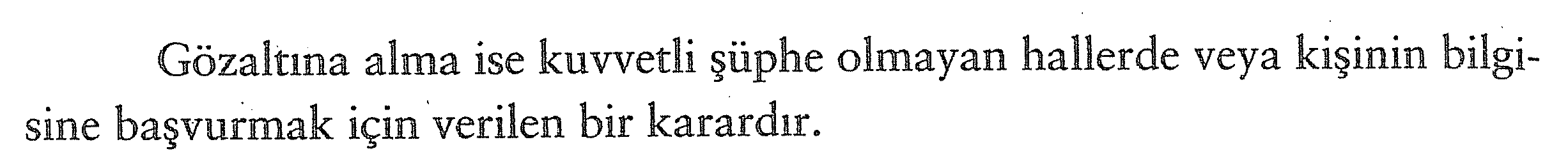 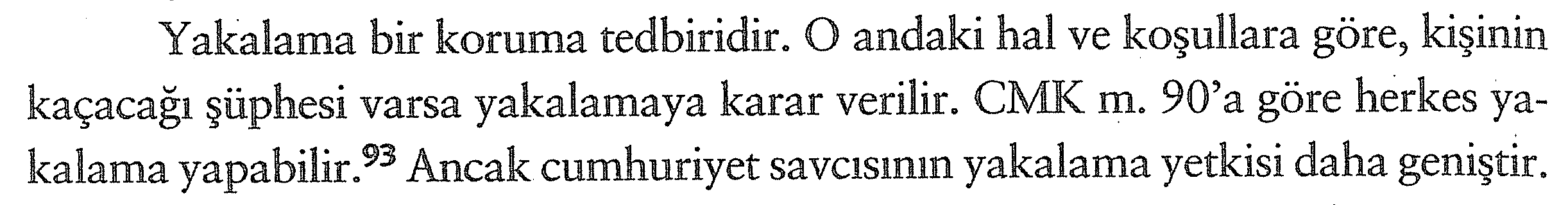 Anayasa M.36: sanığın adil, dürüst ve hakkaniyete  ve insan haklarına uygun yargılanması

M.13: temel hakların  sınırlandırılması
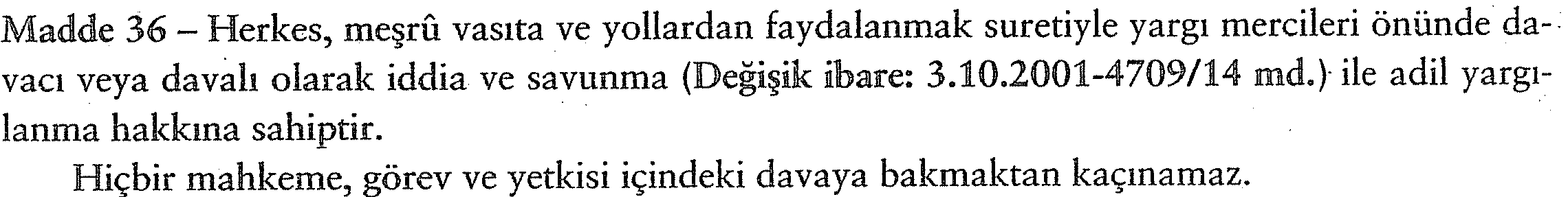 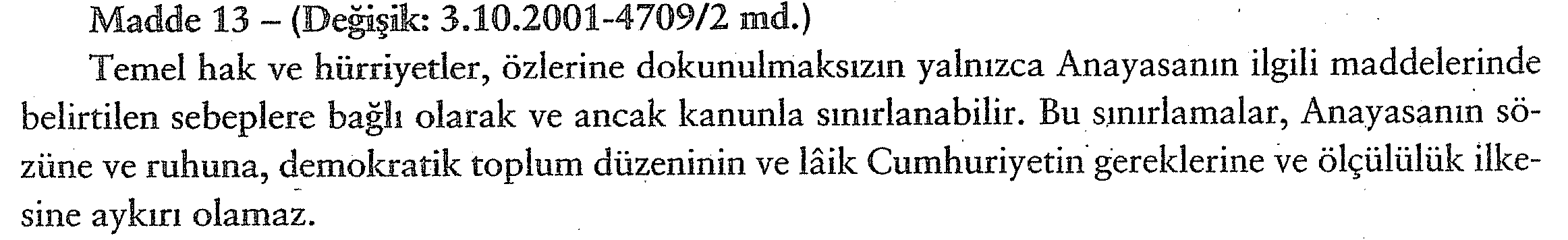 Savunma hakkı kapsamında ana çerçeveyi adil yargılanma hakkı oluştururken, müdafiden yararlanma, susma hakkı, soru sorma hakkı, tercümandan yararlanma hakkı, delillerin toplanmasını isteme hakkı, duruşmada hazır bulunma hakkı ve kendi aleyhindeki işlemlere katılmama hakkı da yer alır.
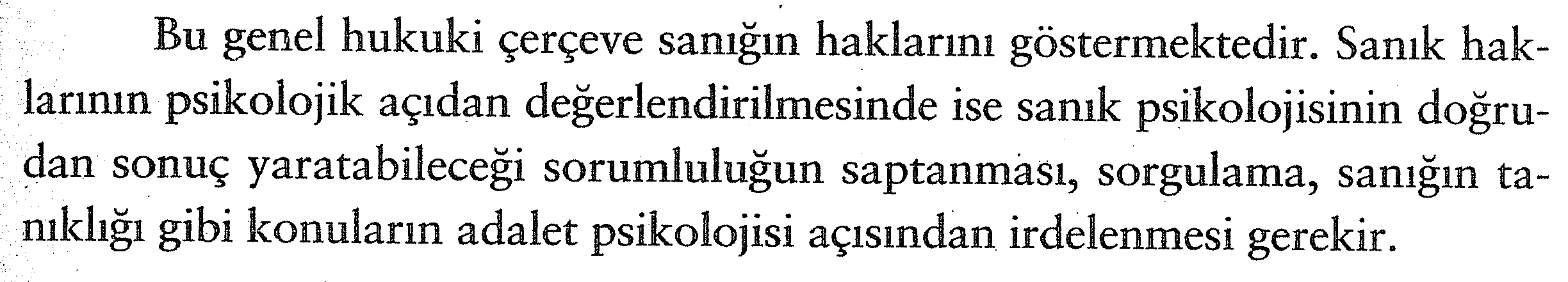 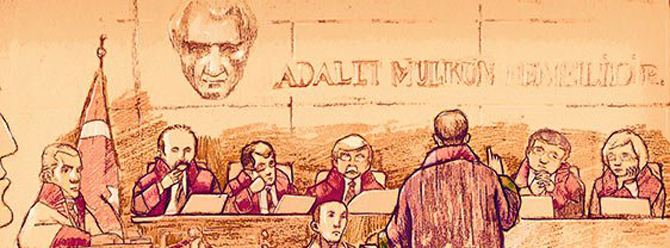 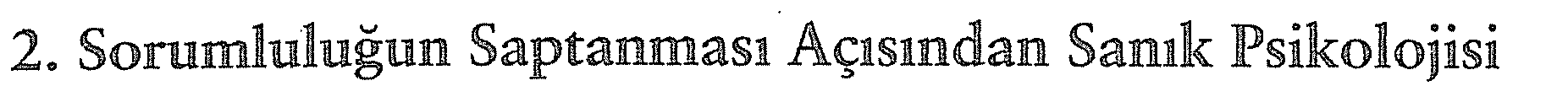 Aynı zamanda suç politikası
Suç olarak kabul edilen ve cezalandırılacak eylemin yol açtığı zarar hem toplumsal düzeni bozmalı hem de tedbir almayı gerektirici özellikte olmalı. Bu saptama ile belirlenmiş olan eylemin ortaya çıkmasına neden olan kişi ise sanık
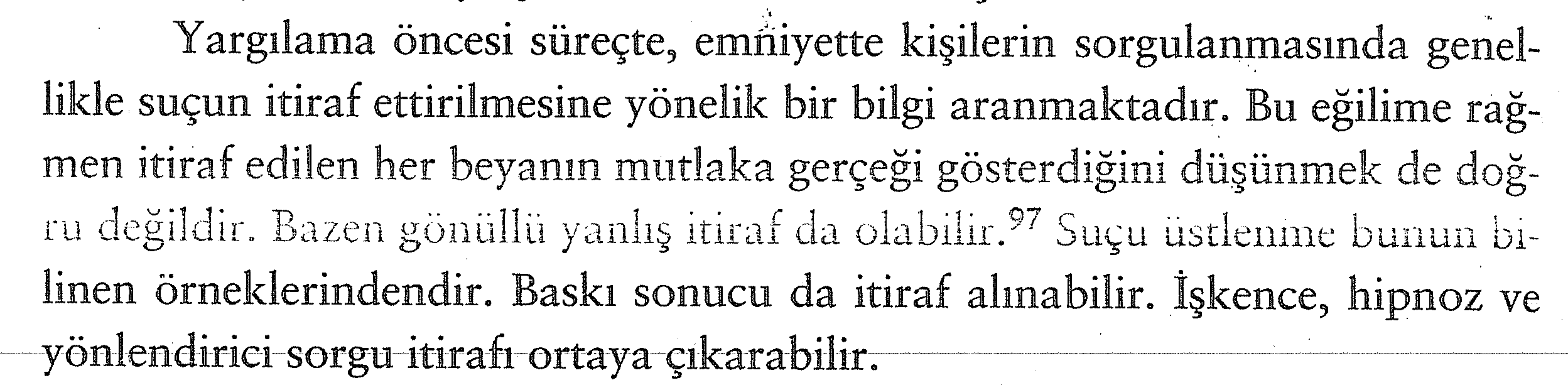 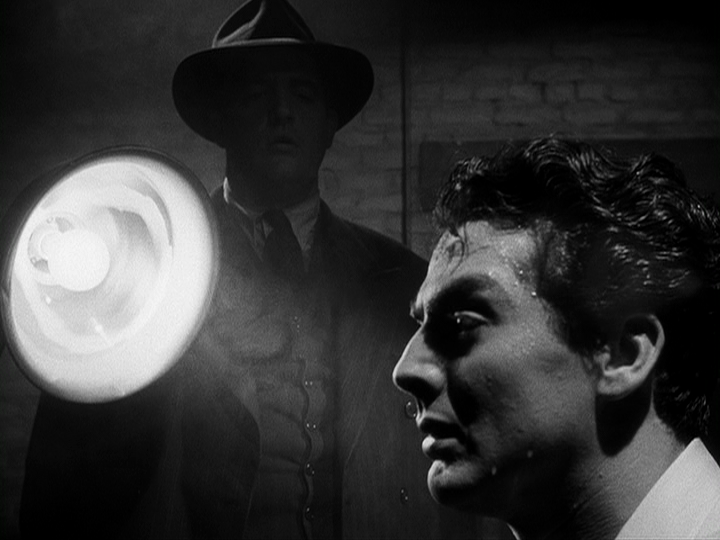 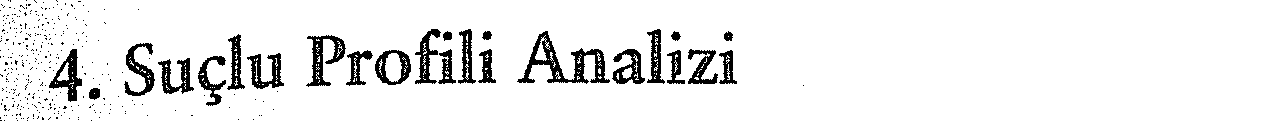 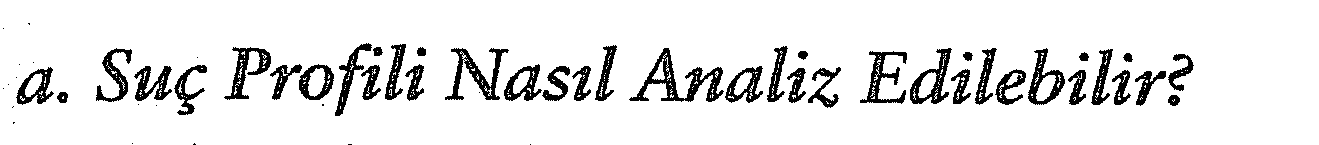 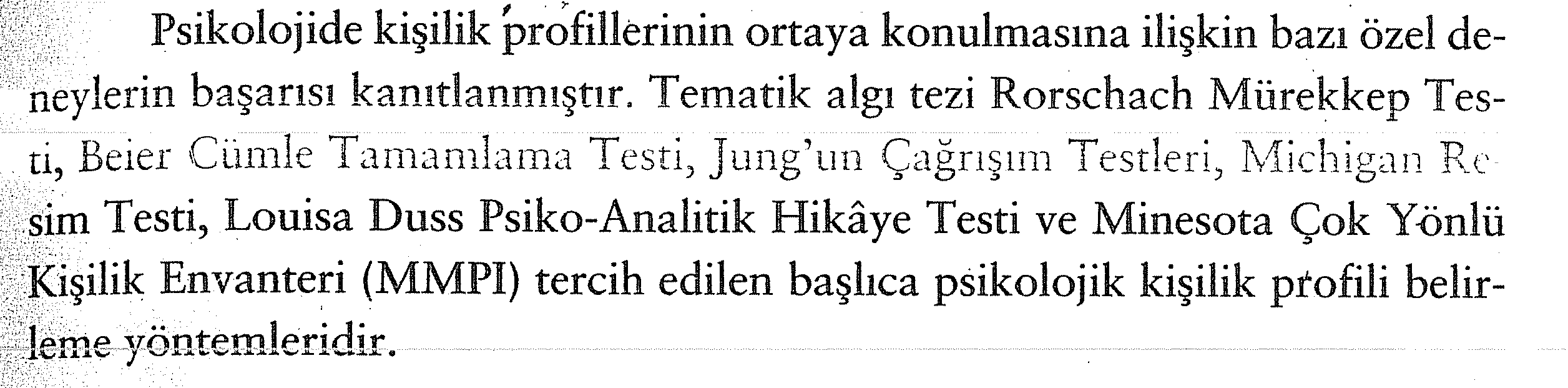 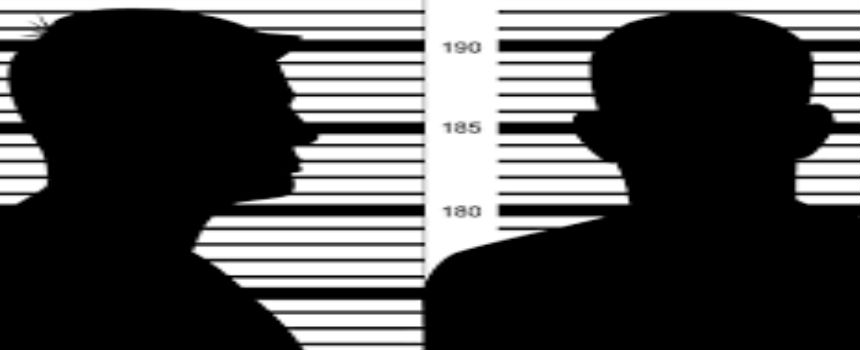 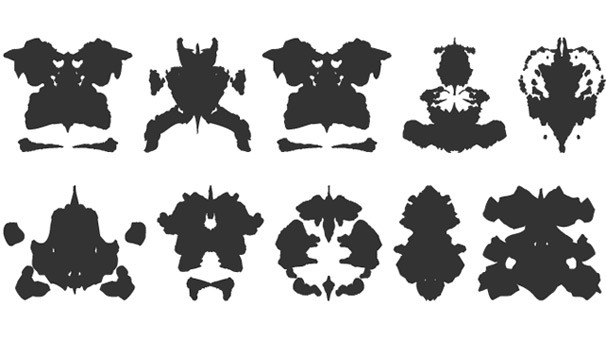 RORSCHACH MÜREKKEP TESTİ
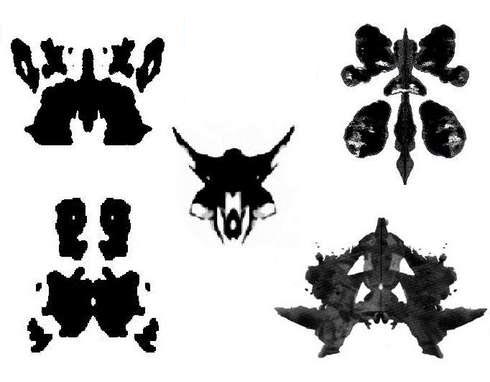 LOUSİA DUSS PSİKO ANALİTİK HİKAYE TESTİ
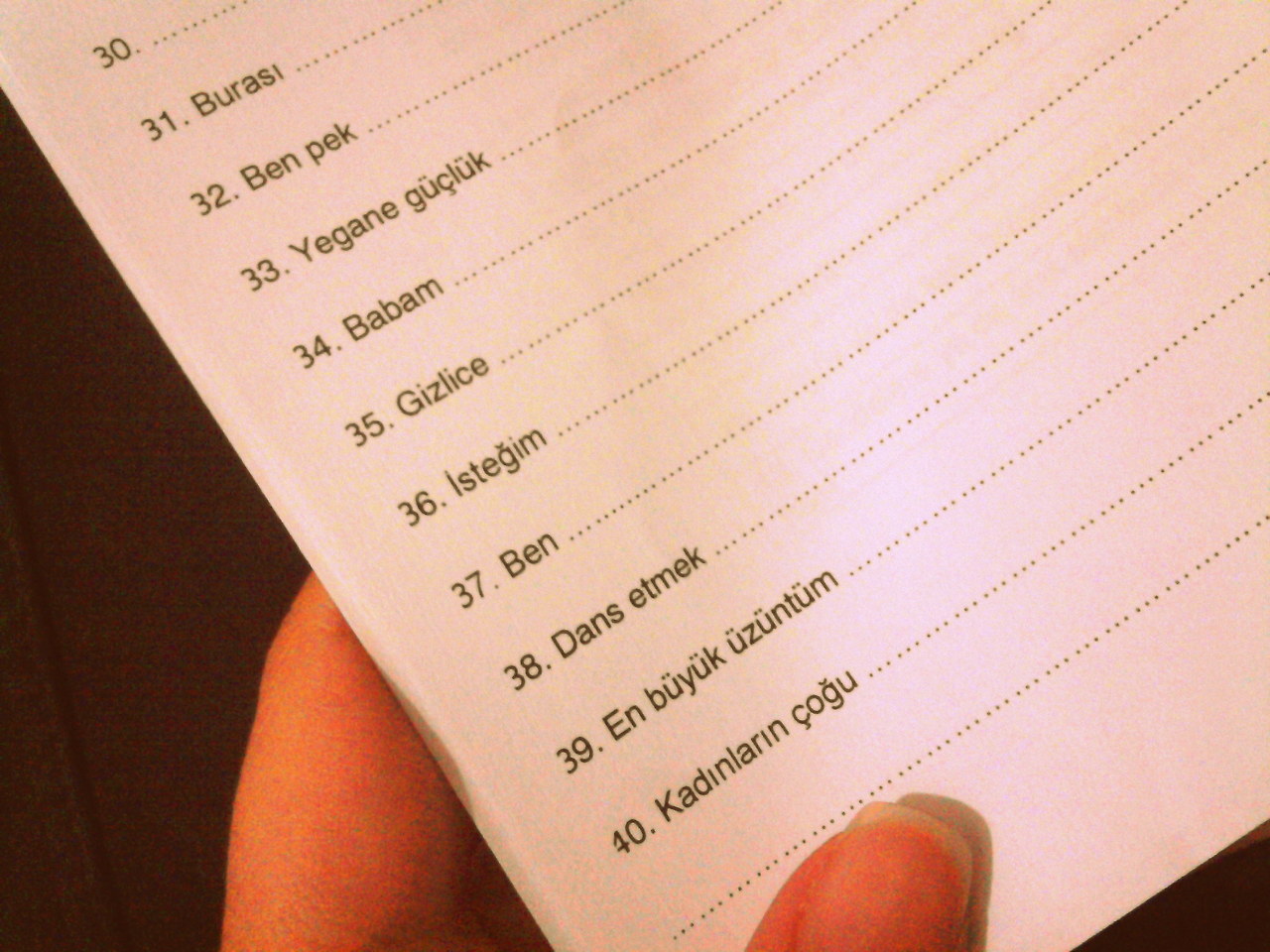 BEİER CÜMLE TAMAMLAMA TESTİ
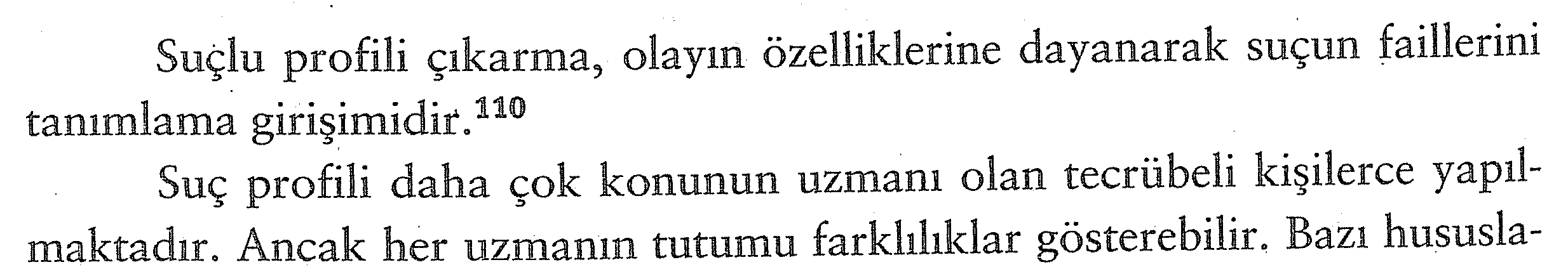 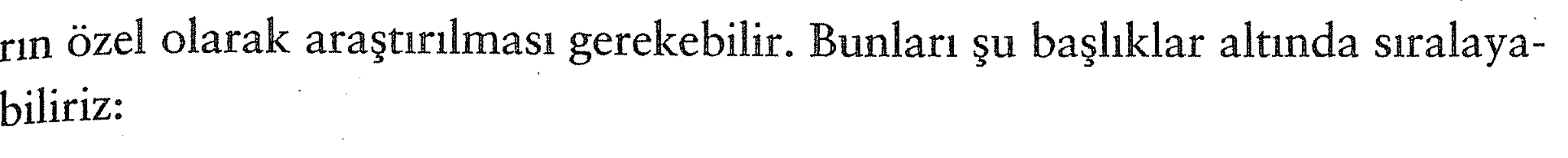 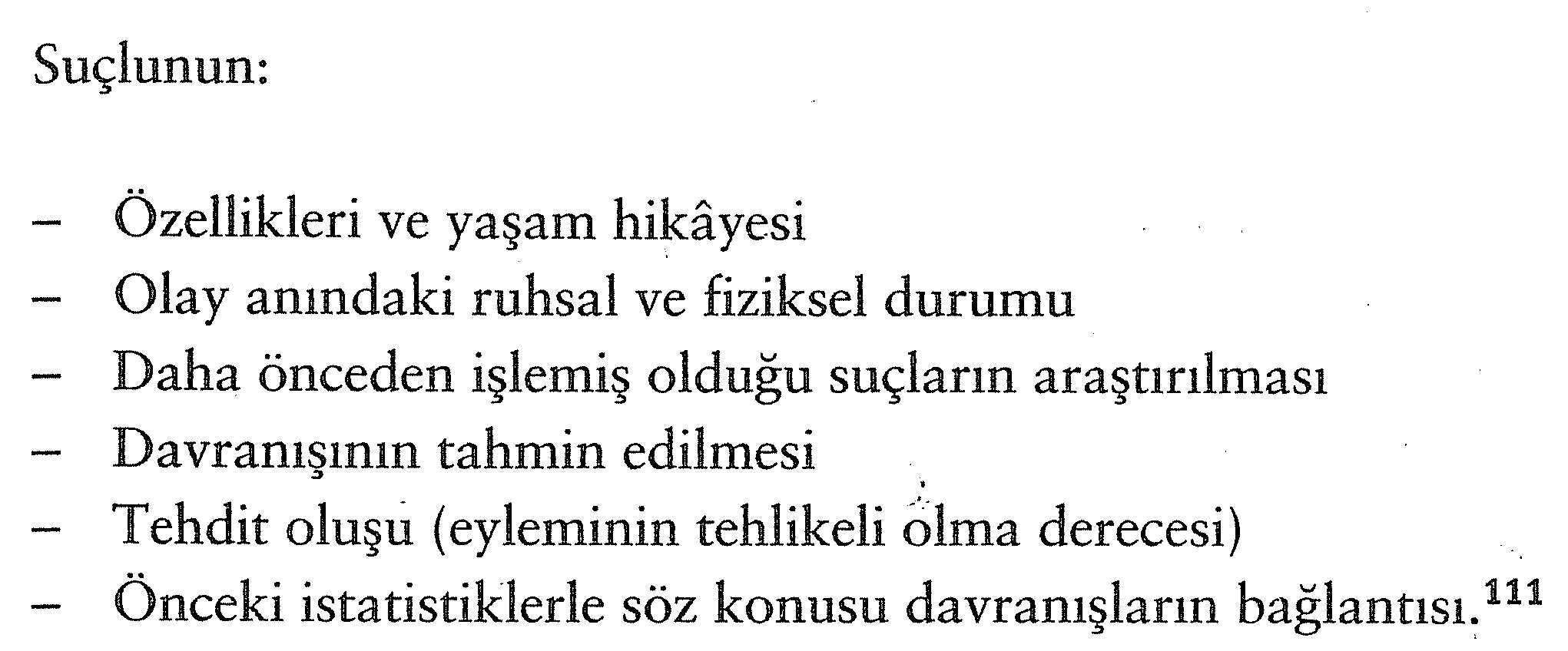 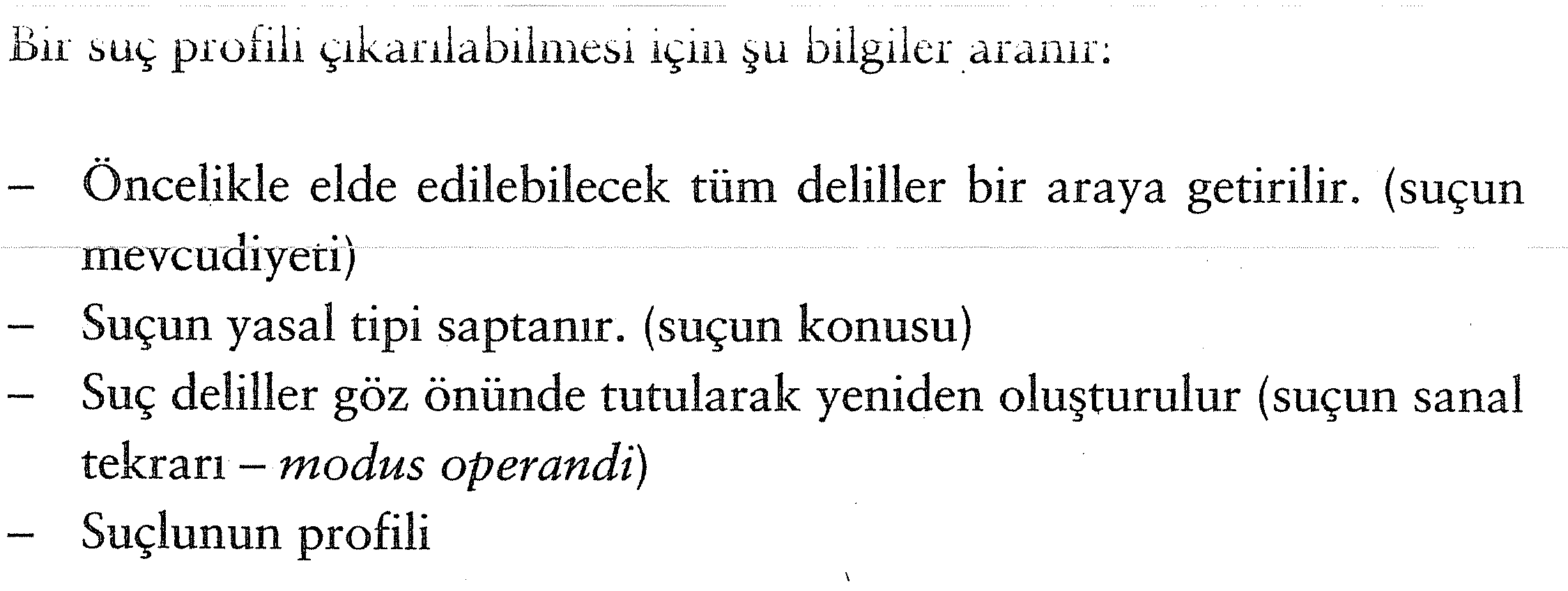 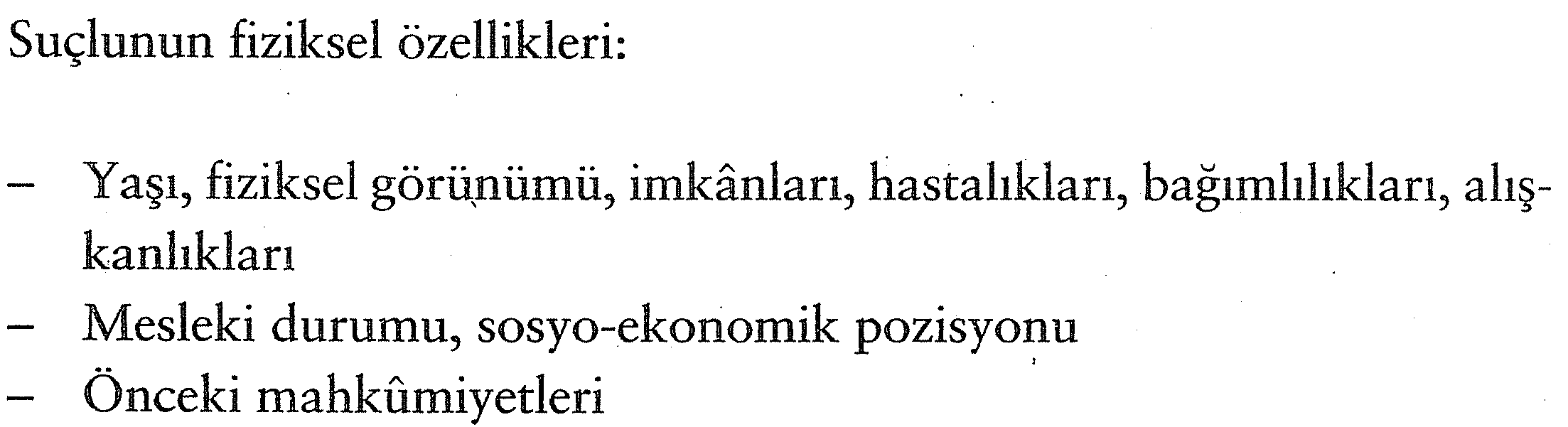 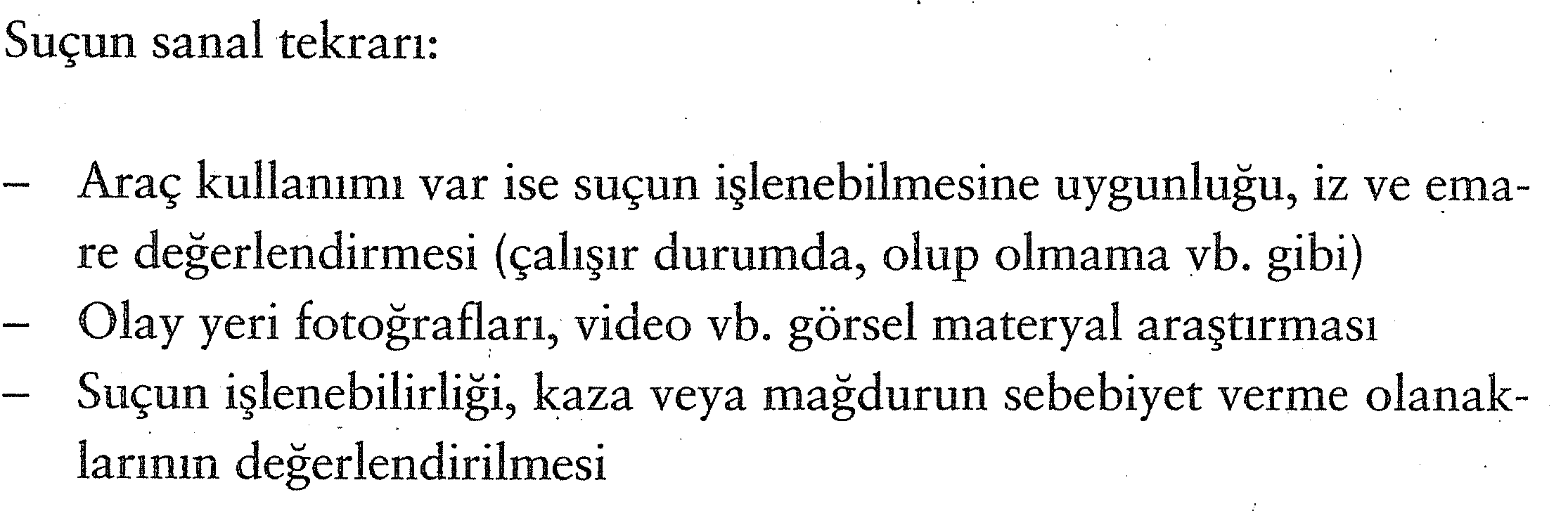 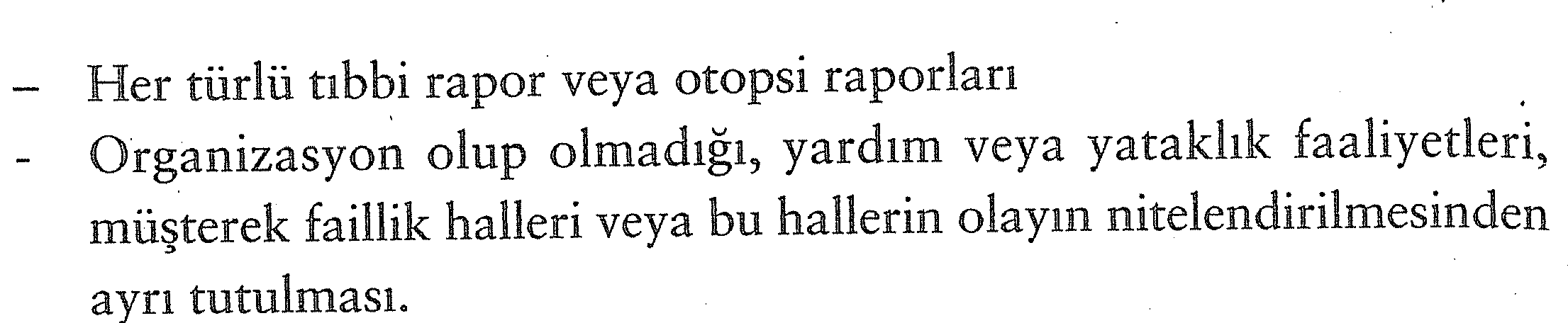 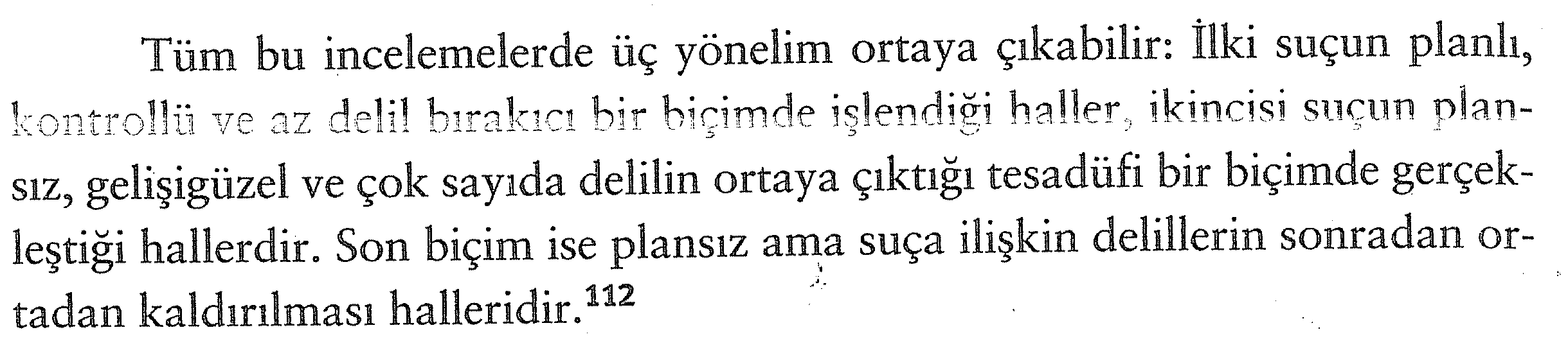 Suçlu profili çıkarma, suçun işlendiği ortam, kurbanın durumu ve suç tipi var olan delillerin en ince ayrıntısına kadar ele alınıp değerlendirilmesini içerir.

Genel kabul olarak belli kişilik yapılarının benzer davranış kalıplarını sergileyebileceği ve bu kalıpların bilinmesi halinde suça karışanların veya potansiyel suçlu olabilecek kişilerin elenmesi ya da şüphenin yoğunlaşması ve nihayetinde suçun anlaşılmasına hizmet eder.

Özellikle suç işleyen kişinin bazı psikopatolojik durumlarının suça yansıması hallerinde, suçlanan kişi sayısının azalması sayesinde suçun daha kolay aydınlatılmasına hizmet etmektedir.
b. Suç profili etkenleri
	Suç profilinin çıkarılmasında olay yeri, saldırganın kişilik özellikleri ve yaşam öyküsü ile mağdurların hal ve durumları üzerinden yapılan çalışmaların arşivde toplanması zaman içinde gelişmiştir.
	Suçlara ilişkin istatistiklerde suç işleme eğiliminde olanların oldukça genç yaşlarda küçük ölçekli de olsa şiddet suçları işledikleri görülmüştür. Bu da suç işleme eğilimini göstermektedir. (Adalet psikolojisi açısından davranışların birleşmesi)
Bazı suçlular mahkumiyet deneyiminden sonra o davranışı bütünüyle terk ederler. Ancak bir kısım suçlu ise eylemlerini kronik hale getirir. Bu kişilerin yeniden suç işlemesini önlemek için hangi suçluların kronik suçlu halini alacağına ilişkin bilgi ve bu konudaki mücadele önemlidir.

Mükerrer suçlu: Cezaevinden salınan suçlular içinde belirli zaman dilimi dikkate alınmaksızın yeniden suç işlenmesi

Kronik suçluluk: Cezaevine 5 ya da daha fazla giren, suç işleme sıklığı yoğun olan suçlular

Mahkumiyetle ortaya çıkan etiketleme ve cezaevi kültürü ile bütünleme gibi etkenler de suç işlemeyi yaşam biçimine çevirmekte etkilidir.
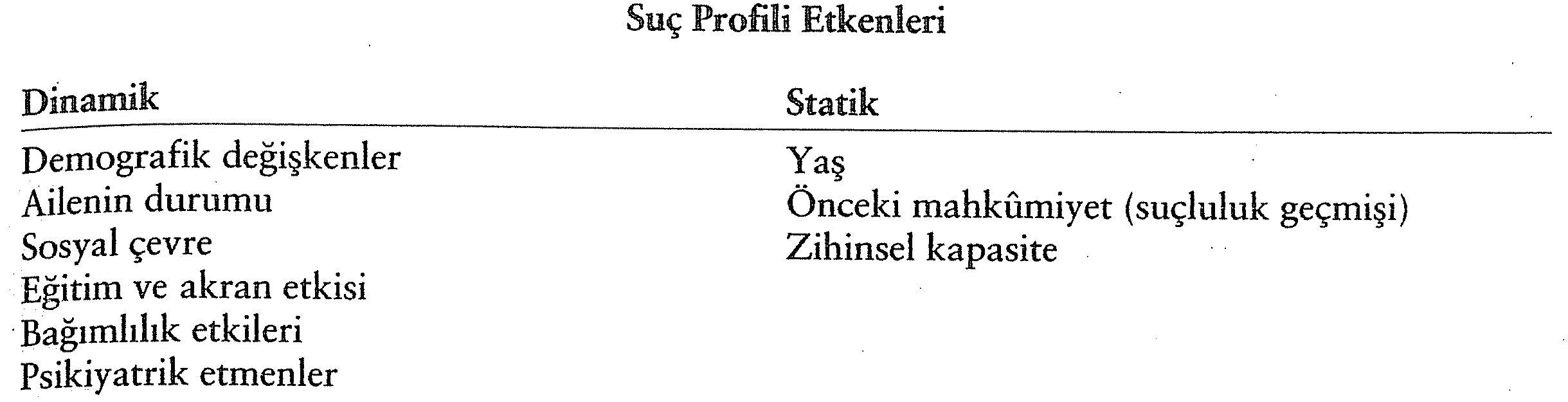 Yeniden suç işleme oranının genç suçlularda yüksek olması erken yaşlardaki suç eğiliminin daha kalıcı nitelikte olması ile açıklanabilir. Ayrıca olumsuz cezaevi koşulları, yargılama süreci ve damgalama da genç insanları etkiler.
	

	Kadınlara oranla erkeklerin, genç yaşta suç işlemeye başlayanların, mala karşı suç işleyenlerin yeniden suç işleme olasılıkları yüksek
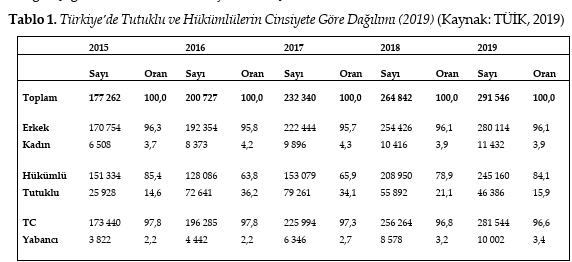 suç kaydının suç türü ve cinsiyete göre dağılımı, 2022
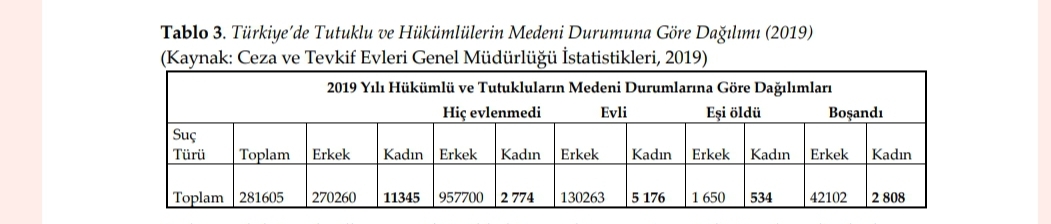 d. Fail itiraf anketleri
Bir çeşit kendiliğinden bildirim anketi ve kişisel raporlamadır.

Geçmişteki suçları gösterdiği kadar aynı zamanda suçun sosyo-kültürel alanı suçun etkileri, suç tipleri ve bağlantıları konusunda da yardım sağlamaktadır.

Gizlidir ve gönüllülük esasıyla yapılır. Başarılı soru oluşturma ve güvenilirlik anketin değerini arttırır.

Eylem olarak suç, suçlu ve mağdurlar açısından kapsamlı bilgi verebilir. Mahkumlar, uyuşturucu kullanıcıları, fuhuş yapanlar gibi suçla muhtemel ilişkileri olabilecek gruplarda daha verimlidir.
İçeriği daha çok suç coğrafyası, ilgili aletlerin elde edilme biçimleri, aynı suçun tekrarı, önleme tedbirlerinin caydırıcılığı, suç sonrası içsel tutum, suç çevresi ile olan ilişkiler, suç işlemekten vazgeçildiyse nedeni gibi daha çok karşılıklı mülakat veya uygun anket formları ile yapılır.

Geçerlilik ve güvenilir olma gibi bazı metodolojik problemlere rağmen diğer yöntemleri desteklemek ve konuları daha derinlemesine anlamak açısından yeni ve ilginç bir yöntemdir.

Tedbirler açısından suç ve suçun önlenmesine ilişkin konularda da yararlı olabilir.